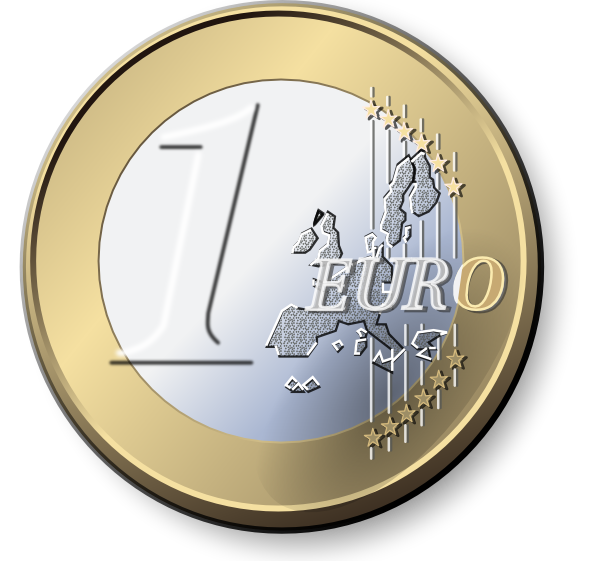 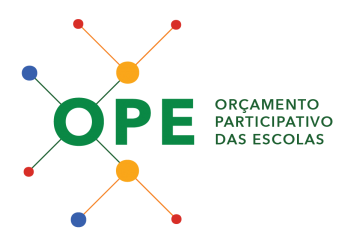 2017
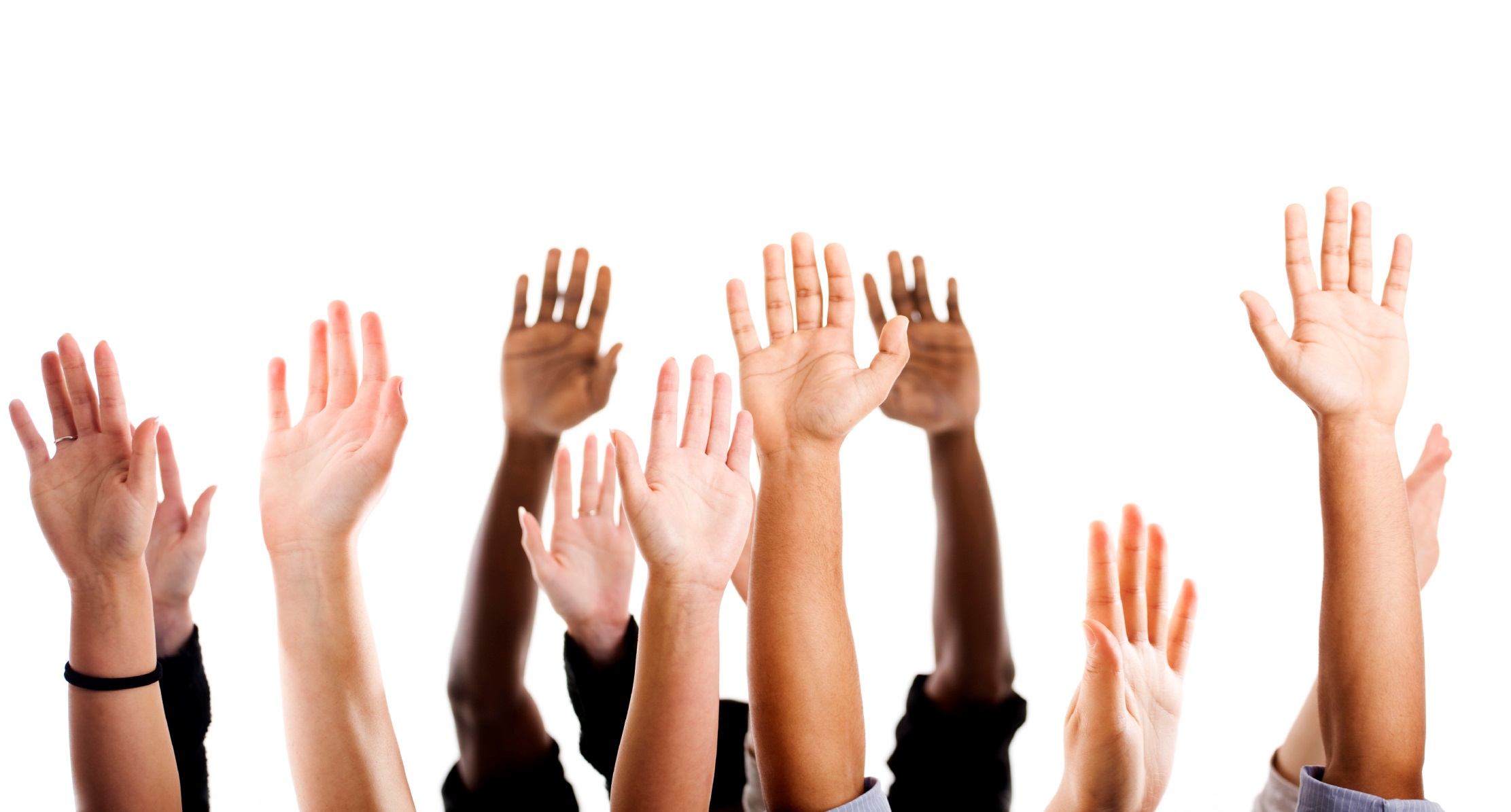 Agrupamento de Escolas D. Lourenço Vicente
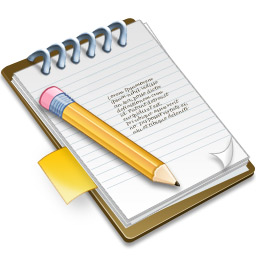 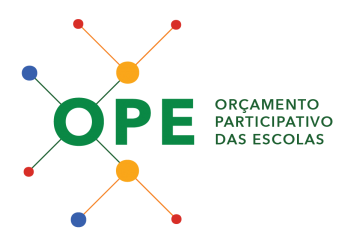 O que é o Orçamento Participativo das Escolas?
Processo que garante aos alunos a possibilidade de participarem ativamente no desenvolvimento de um projeto que contribua para a melhoria da sua escola, de acordo com as suas preferências, necessidades e vontades.
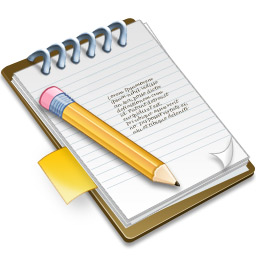 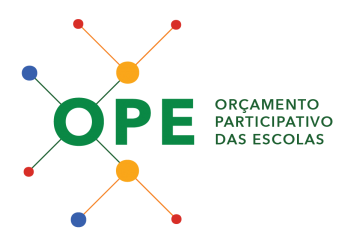 Que tipo de propostas podem ser apresentadas?
Propostas para a aquisição de bens e ou serviços que sejam necessários para a beneficiação do espaço escolar e ou destinados a melhorar os processos de ensino-aprendizagem e do qual possa beneficiar toda a comunidade escolar.
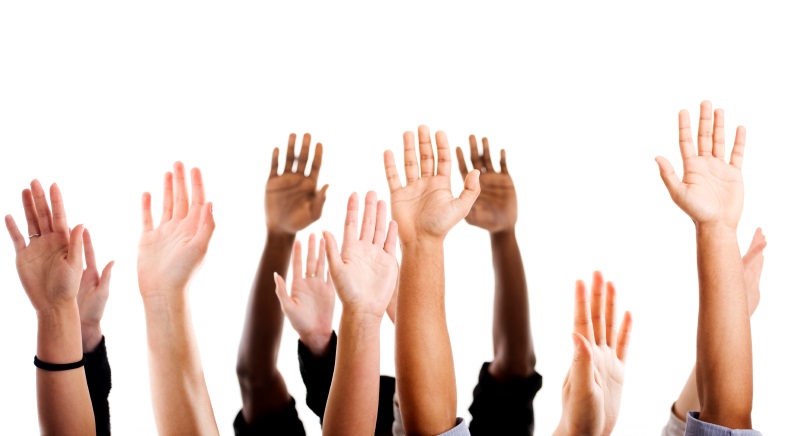 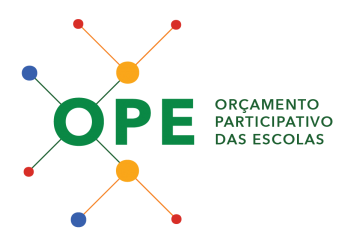 Quem pode participar?
Alunos do 3º ciclo do ensino básico e do ensino secundário
Apresentação de propostas
Votação das propostas
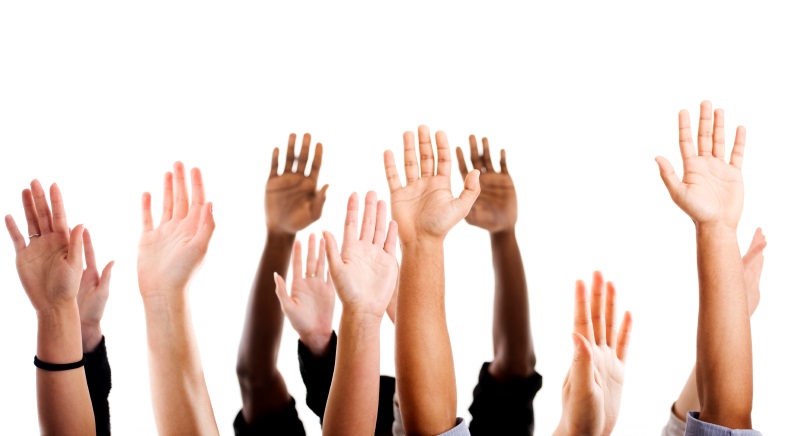 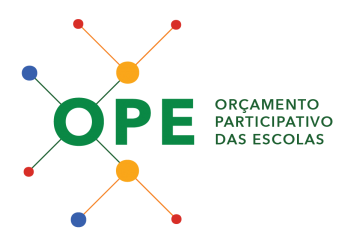 Quem apresenta as propostas?
Individualmente, por um aluno, ou em grupo, máximo de 5 alunos
 
Cada proposta tem que ser apoiada por, pelo menos, 5% dos alunos do 3.º ciclo:
EB Ribamar= 10 alunos 
EB Dr. João das Regras= 15 alunos

Identificados pelo seu nome, número de aluno conforme cartão e assinatura.
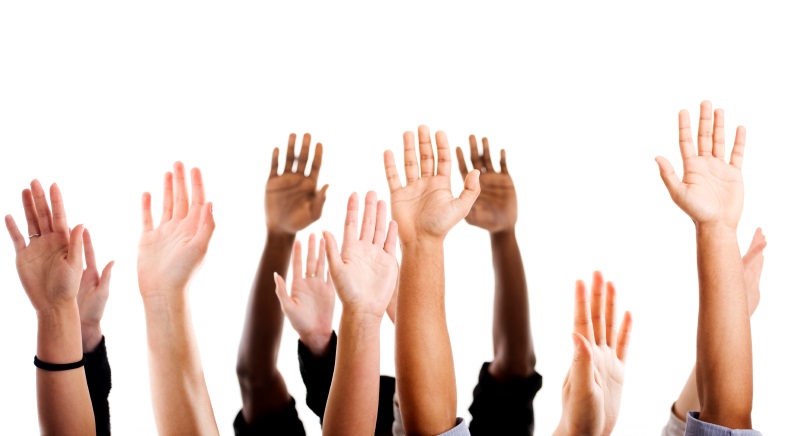 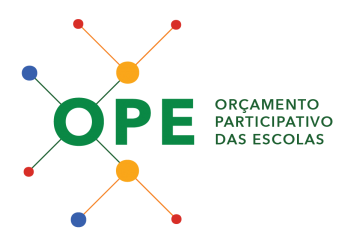 Quem pode beneficiar com a proposta votada?
Todos os alunos da  Escola
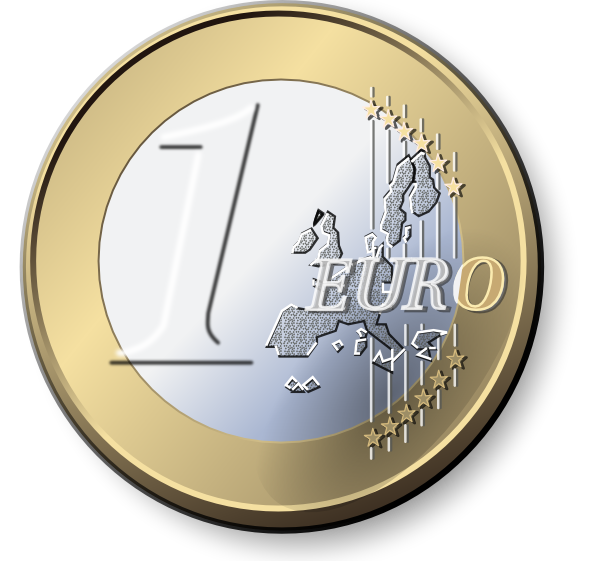 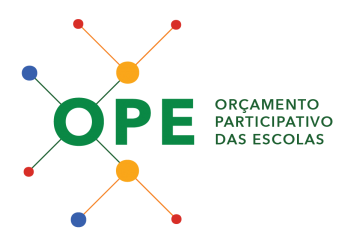 Qual o montante do Orçamento 
Participativo das Escolas?
Escolas com menos de 500 alunos do 3.º ciclo = € 500
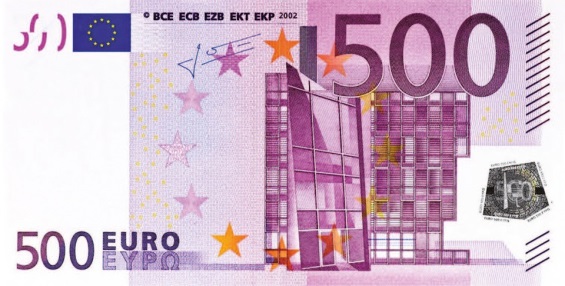 Angariação de fundos pelos alunos 
para complementar o valor atribuído
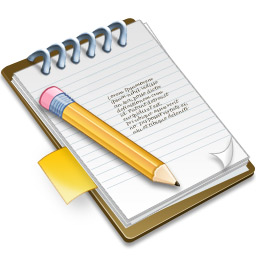 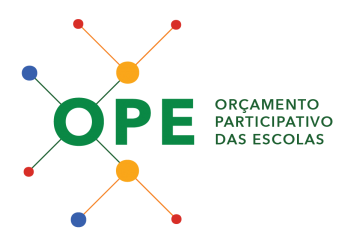 Quais os objetivos do O.P.E.?
Estimular a participação democrática dos estudantes, valorizando as suas opiniões e a sua capacidade argumentativa, reflexiva e de mobilização coletiva, assim como o seu conhecimento prático de alguns mecanismos básicos da vida democrática.
Combater o défice de confiança e o afastamento dos cidadãos, sobretudo os mais jovens, relativamente às instituições democráticas.
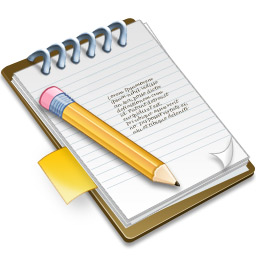 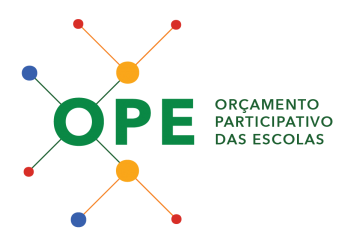 Quais os objetivos do O.P.E.?
Reforçar a gestão democrática das escolas, assim como a identificação e a responsabilidade dos estudantes relativamente à escola que frequentam.

Contribuir para as comemorações do dia do estudante.
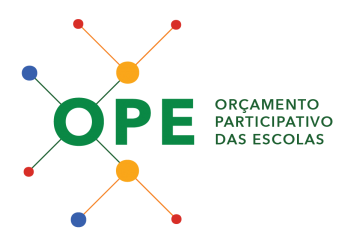 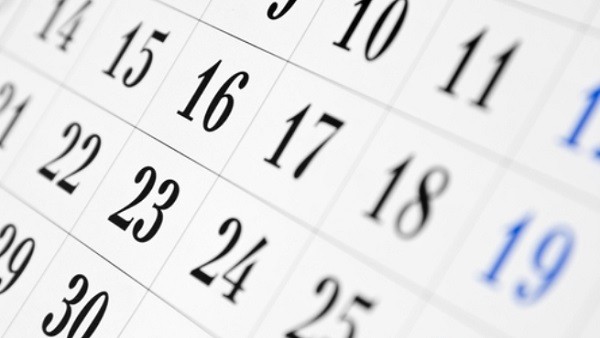 Qual o calendário do Orçamento Participativo das Escolas?
1. Abertura do procedimento para apresentação de propostas:  final do mês de janeiro2. Desenvolvimento e apresentação propostas: final do mês de fevereiro
3. Reunião dos proponentes com o Diretor: 3 março
4. Divulgação e debate das propostas: 10 a 23 março
5. Votação das propostas:  Dia do Estudante - 24 março6. Divulgação resultados: até ao final de março7. Planeamento da execução: até ao final de maio8. Execução da medida: até ao final do respetivo ano civil (dezembro 2017)
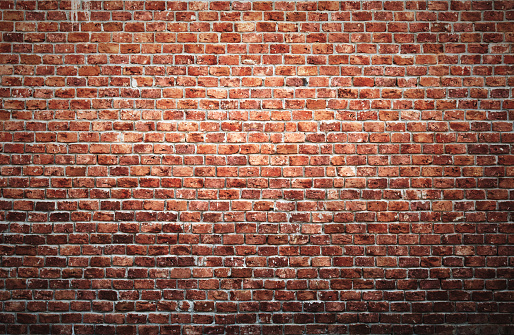 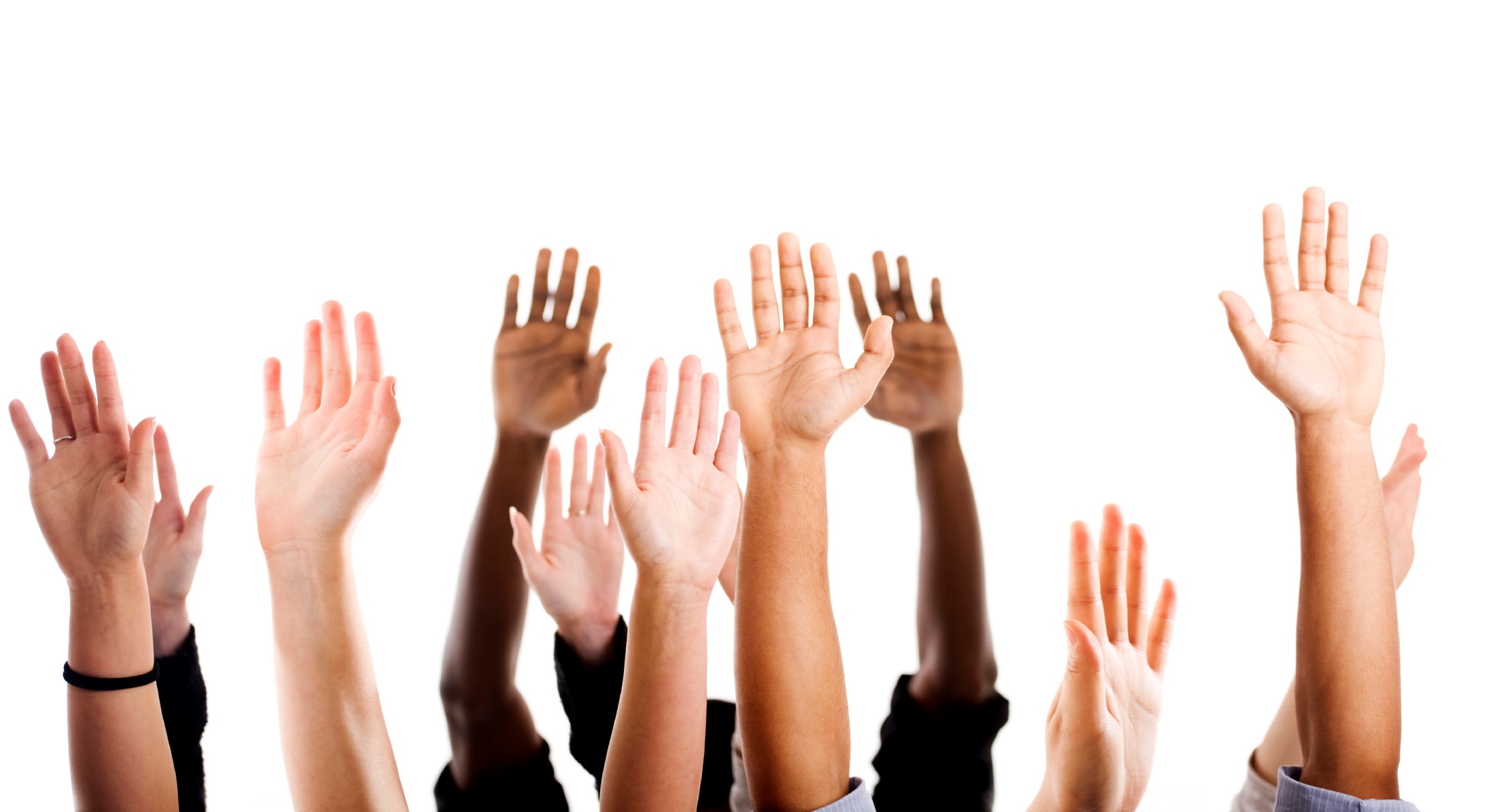 Participa! Participem!
Orçamento Participativo das Escolas 2017